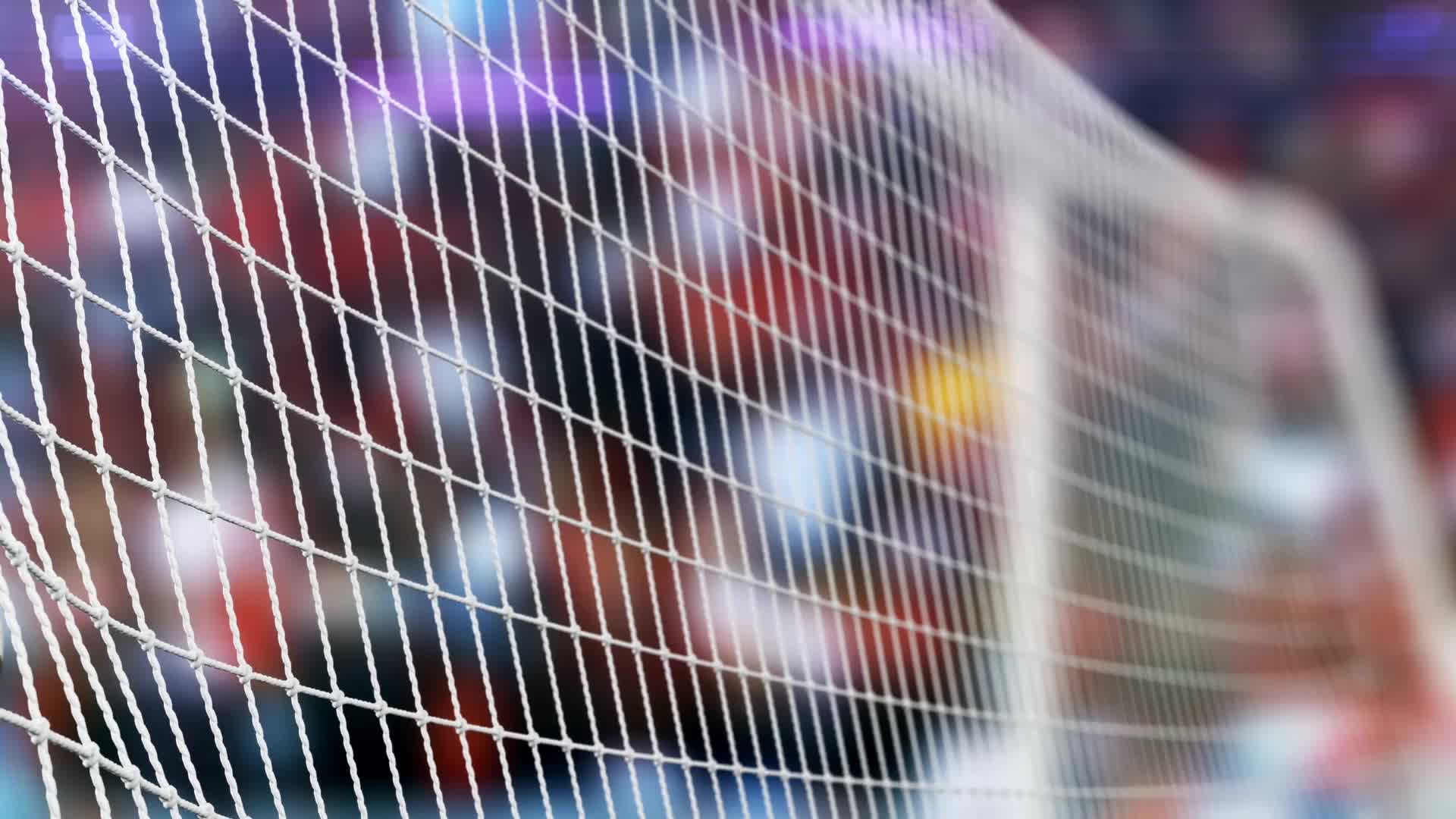 LA UNIÓN EUROPEA Y EL DEPORTE:BOSMAN…
Michele Colucci
info@colucci.eu
13/11/2024
1
LA UNIÓN EUROPEA Y EL DEPORTE:“JE T’AIME…MOI NON PLUS!”(“NI CON TIGO NI SIN TI!”)
SUPERLEAGUE (C-333/221)
ISU (C‑124/21 P)
FC ANTWERP (C-680/21)
DIARRA (C- 650/22)
FT c. FIFA (FFRA) 
SERAING (C-600/23)
TONDELA Y OTROS (C-133/24)
SIA A c. C – D y E (C-365/23)
ZD c. FIGC y CONI (C-424/24)
International Match Calendar (FIFPRO – EUROLEAGUES antes Comisión Europea)
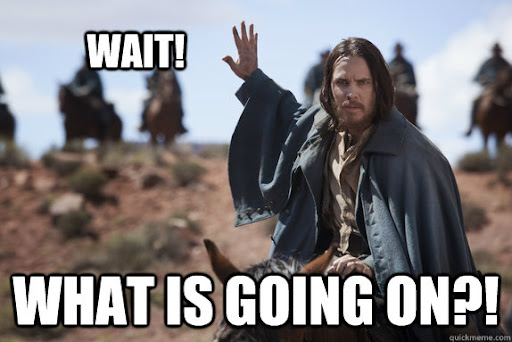 2
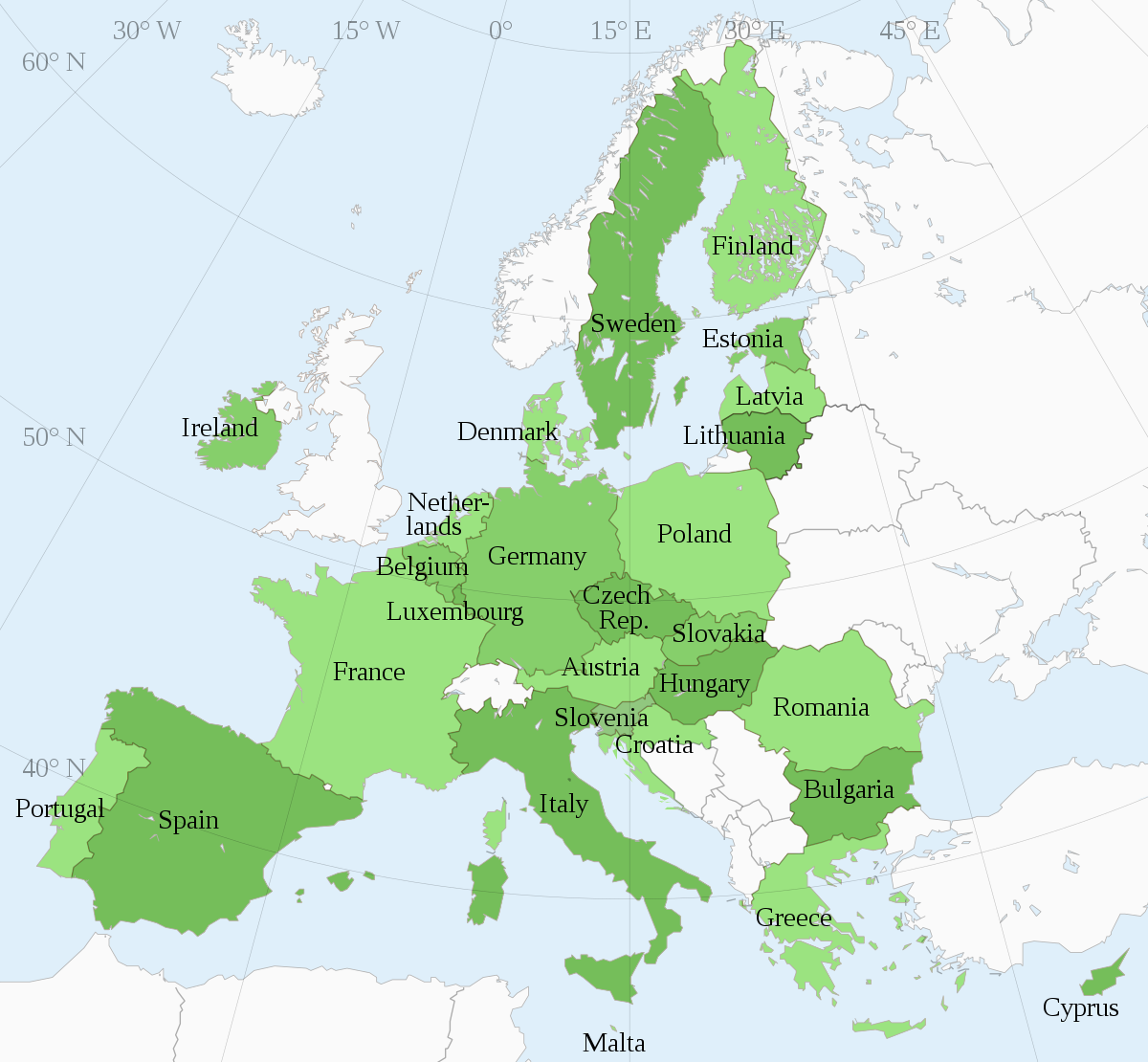 EL DEPORTE Y LA UNIÓN EUROPEA
27 Estados miembros - 447.000.000 personas 			  - superficie de 4.233.255,3 km2
UN MERCADO ÚNICO: LIBERTAD PARA MOVERSE, PRESTAR SERVICIOS Y COMPETIR
3
EU MERCADO INTERNO: LIBRE CIRCULACIÓN DE LOS TRABAJADORES
4
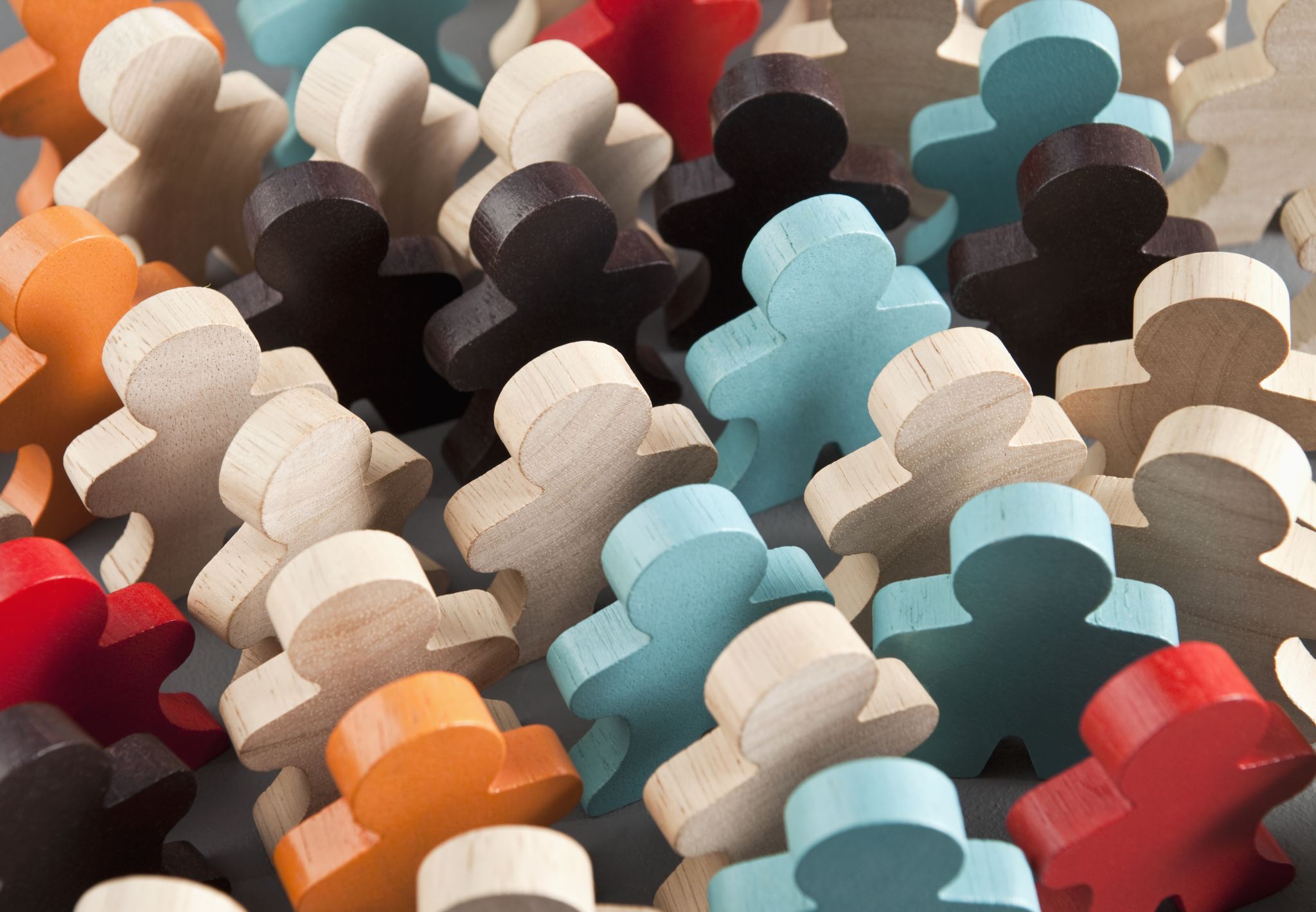 IGUALDAD DE TRATO
PROHIBICIÓN DE DISCRIMINACIONES “DIRECTAS” en base a la nacionalidad
Art. 45 TFEU:…
Acceso al empleo 
remuneración 
Condiciones de trabajo 	

PROHIBICIÓN DE DISCRIMINACIONES “INDIRECTAS” basadas en criterios distintos de la nacionalidad pero que conducen al mismo resultado.
5
E
Libertad de competencia: ART. 101 (1) TFEU
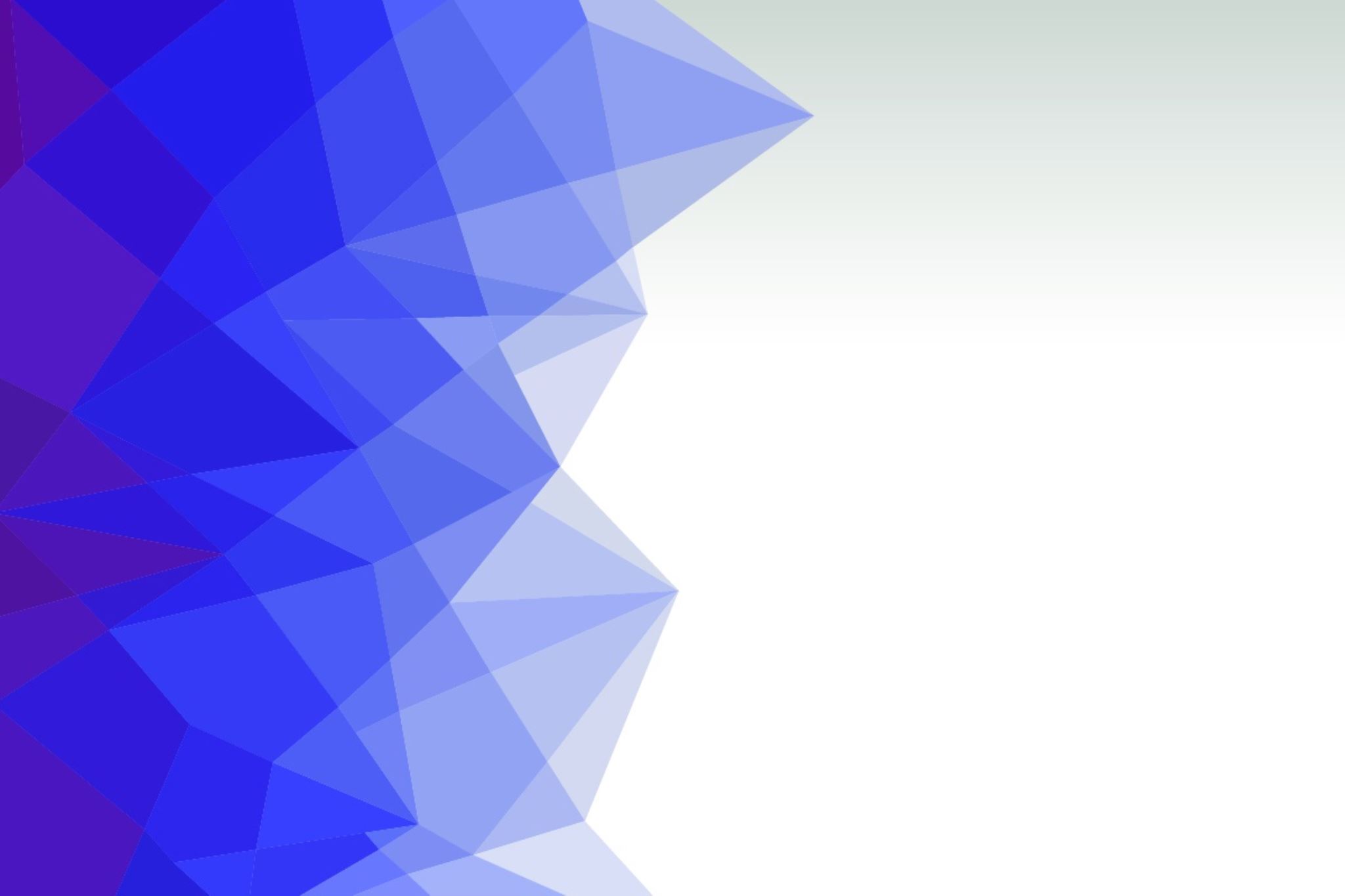 Serán incompatibles con el mercado interior y quedarán prohibidos 
todos los acuerdos entre empresas, las decisiones de las asociaciones de empresas, las prácticas concertadas que
puedan afectar al comercio entre los Estados miembros y que tengan por objeto o por efecto:
Impedir, prevenir o falsear el juego de la competencia dentro del mercado interior
6
ART. 101 (3) TFEU: Las cuatro excepciones acumulativas
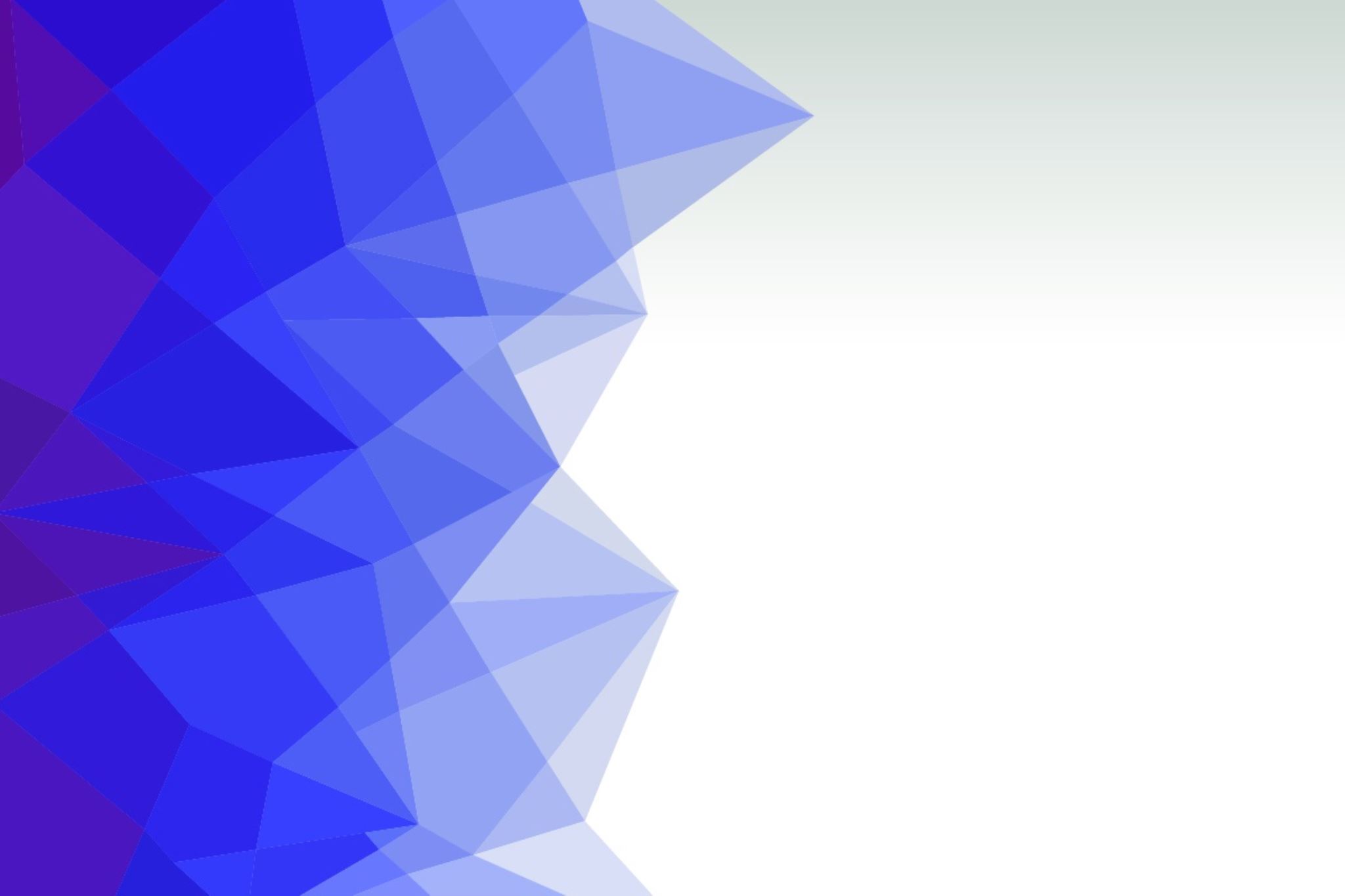 El acuerdo genera ganancias de eficiencia. 
Los consumidores reciben una parte justa de los beneficios. 
Las restricciones son indispensables para lograr esos beneficios. 
No hay una eliminación sustancial de la competencia.
7
Prohibición de abuso de posición dominante: ART. 102 TFEU
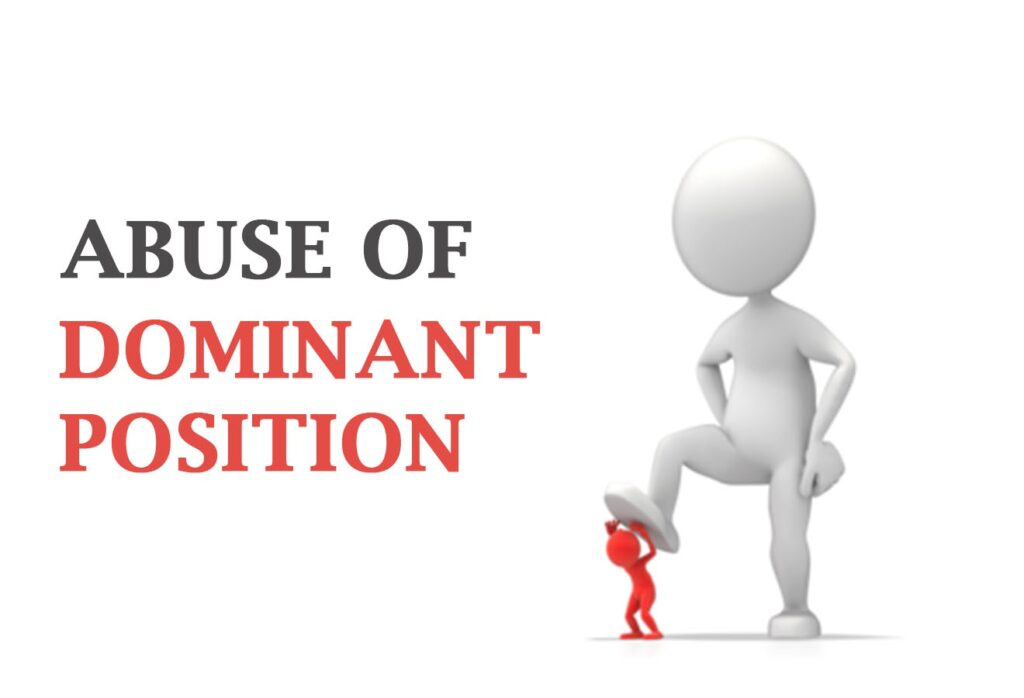 No a cualquier abuso de posición dominante por parte de una o más empresas
8
Bosman c. URSBFA - UEFADAVID vs. GOLIAT
9
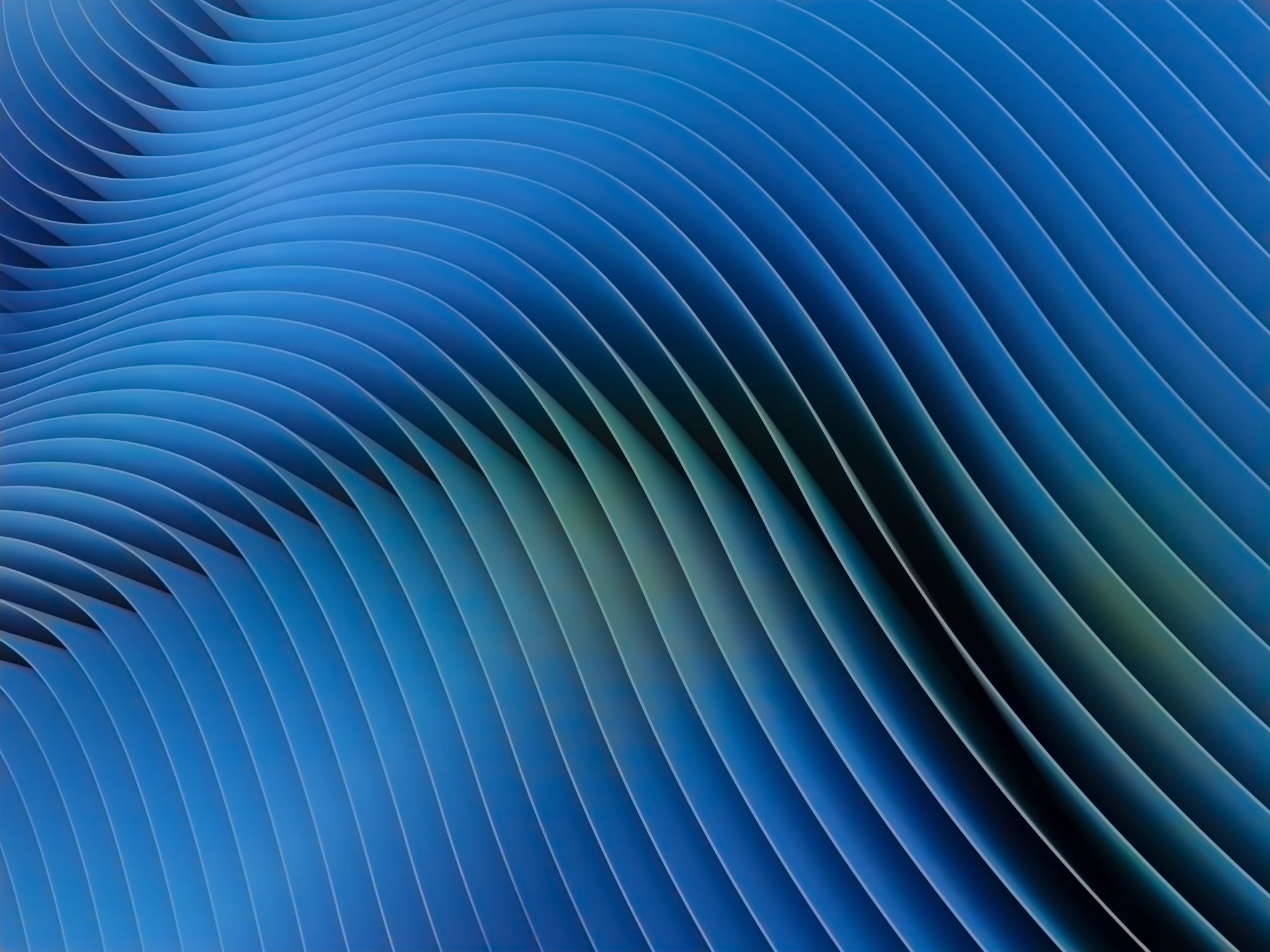 Bosman  c. UEFA –URSBFA C-415/93 (Sentencia del 15 de diciembre de 1995)
10
Indemnización por transferencia(11.570.000 BEF = 200.000 euros)
11
INDEMNIZACIÓN POR TRANSFERENCIA
Obstáculo porque afecta al acceso de los jugadores al mercado laboral en otros Estados miembros
No hay justificaciones válidas: mantenimiento del equilibrio deportivo y competitivo entre clubes
Otras medidas alternativas: marketing, venta de entradas, derechos de televisión 
Conclusiones: INDEMNIZACIÓN POR transferencia tras la finalización del contrato va en contra del derecho de la UE.
12
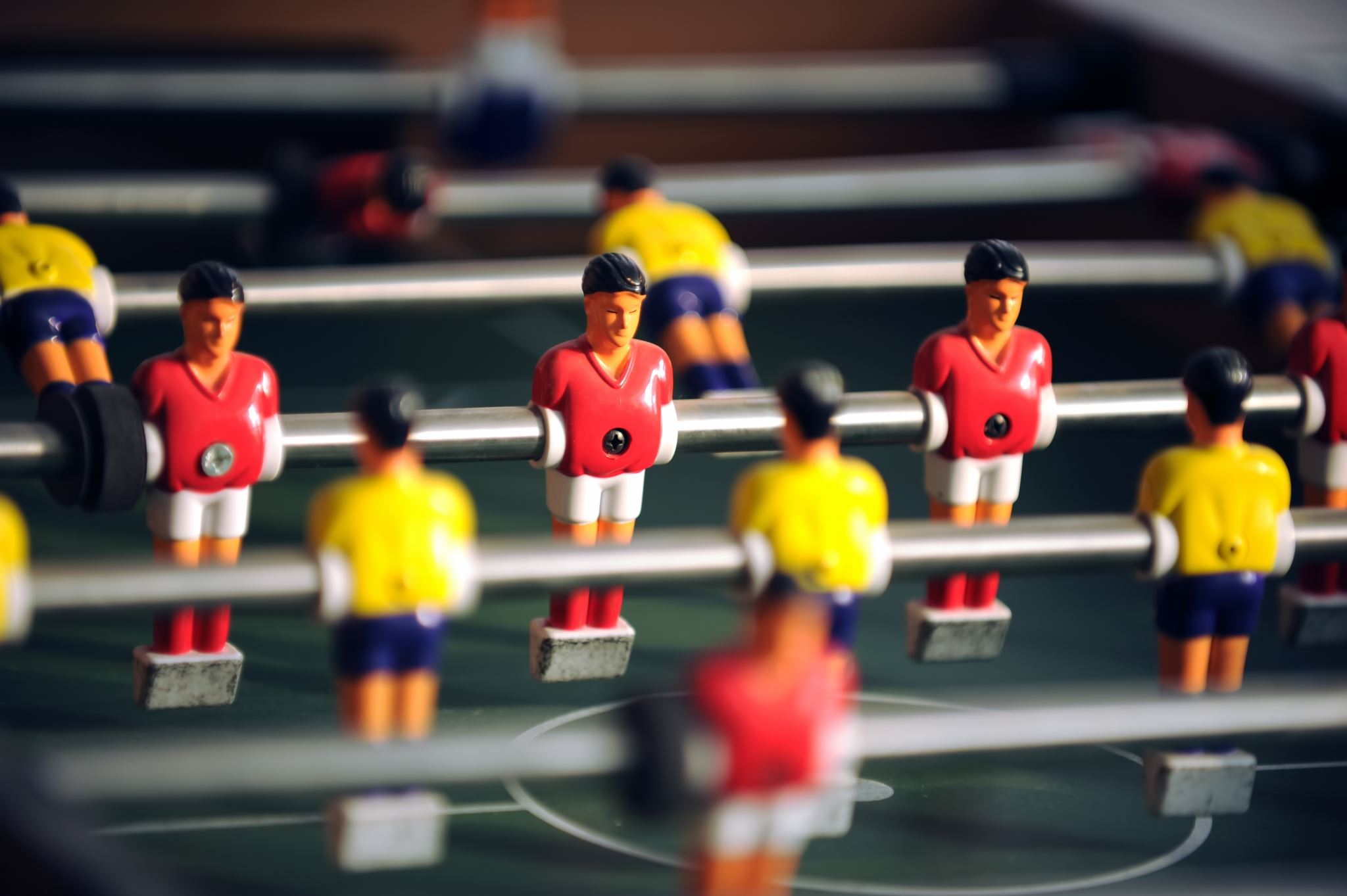 Sistema de cuotas
El sistema de cuotas para jugadores extranjeros restringe las oportunidades de empleo.
Sin justificaciones válidas 
Vínculo territorial irrelevante formar jugadores nacionales de cara a la Selección.
No hay equilibrio competitivo entre clubes: no existen reglas que limiten la posibilidad de que los clubes más ricos contraten a los mejores jugadores nacionales.
13
Las reacciones a la sentencia Bosman
13/11/2024
14
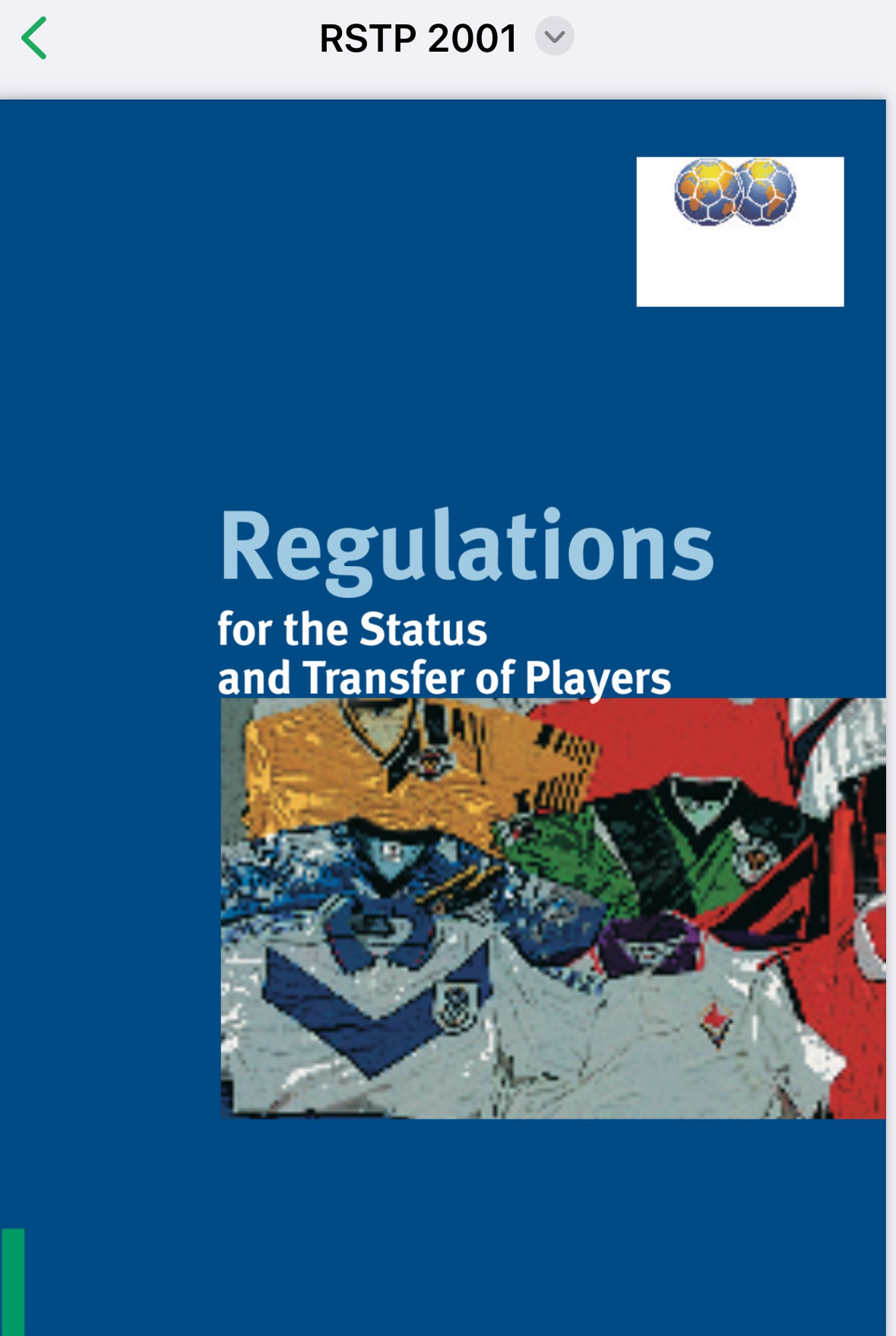 FIFA RSTJ 2001
EL «ACUERDO DE CABALLEROS» 
2001 Principios :
Estabilidad contractual 
Sanciones económicas y deportivas
ITC y responsabilidad solidaria
Compensación por formación
Mecanismo de solidaridad
Protección de menores 
Sistema de resolución de disputas
Libertad de someter controversias ante los tribunales ordinarios
15
Jurisprudencia después de Bosman
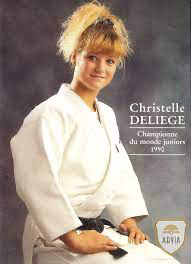 Christelle Deliège contra Ligue Francophone de Judo y otros (C-51/96 y C-191/97), 11 de abril de 2000
Las normas deportivas sobre la selección de deportistas, siempre que sean inherentes a la organización de una competición, se ajustan al art. 56 TFUE (libertad de prestación de servicios).
.
16
Jurisprudencia después de Bosman
Jury Lehtonen y otros contra Fédération Royale Belge des Sociétés de Basketball (C-176/96), sentencia del 13 de abril de 2000
Las “ventanas de transferencia” pueden ser un obstáculo para la libertad de movimiento, pero...
Pueden justificarse en vista de preservar la integridad de la competición deportiva.
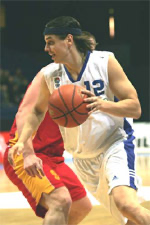 17
PRINCIPIOS BÁSICOS DE DERECHO EUROPEO APLICADOS AL DEPORTE
18
MECA MEDINA – MADJEN  Asunto C-519/04 P (18 de julio de 2006)
19
DOPAJE:dos nadadores dieron positivo
Vía ordinaria de la UE 
Comisión de la UE (no competente) 
Tribunal General (no competente) 
Tribunal de Justicia (competente)
Vía deportiva 
Sanción FINA (prohibición de 4 años) 
Sanción del CAS (2 años de prohibición)
20
¿Están las normas deportivas (dopaje) sujetas a la legislación de la UE?
21
Sentencia del Tribunal
22
La especificidad del deporte
23
24
El Libro Blanco sobre el Deporte (2007)
El Libro Blanco sobre el Deporte
4.1. LA ORGANIZACIÓN DEL DEPORTE 

El debate político sobre el deporte en Europa suele conceder gran importancia al llamado «Modelo Deportivo Europeo». La Comisión considera que deberían promoverse determinados valores y tradiciones del deporte europeo. No obstante, habida cuenta de la diversidad y complejidad de las estructuras deportivas europeas, considera que no es realista tratar de definir un modelo unificado de organización del deporte en Europa. 

La Comisión considera que la mayoría de los retos pueden abordarse a través de la autorregulación, respetando los principios de la buena gobernanza y siempre y cuando se cumpla la legislación de la UE, y esté́ dispuesta a desempeñar un papel facilitador o a intervenir cuando sea necesario.
25
ART. 6 TFEU (2007) entrado en vigor(2009)
La Unión dispondrá de competencia para llevar a cabo acciones con el fin de apoyar, coordinar o complementar la acción de los Estados miembros. Los ámbitos de estas acciones serán, en su finalidad europea: 
-
(e) la educación, la formación profesional, la juventud y el deporte;
ART. 165 TFEU
La Unión contribuirá a fomentar los aspectos europeos del deporte, teniendo en cuenta sus características específicas, sus estructuras basadas en el voluntariado y su función social y educativa (art. 165 TFEU, párr. 1) 

La acción de la Unión se encaminará a:
desarrollar la dimensión europea del deporte, promoviendo la equidad y la apertura en las competiciones deportivas y la cooperación entre los organismos responsables del deporte, y protegiendo la integridad física y moral de los deportistas, especialmente la de los más jóvenes.(art. 165 TFEU, párr. 2) 

(algunas  ideas: the “Erasmus Sports Programme” ) 
https://www.youtube.com/watch?v=AJ_cujtx1Dw
Parlamento Europeo: 10 de octubre de 2010
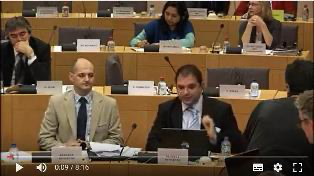 27
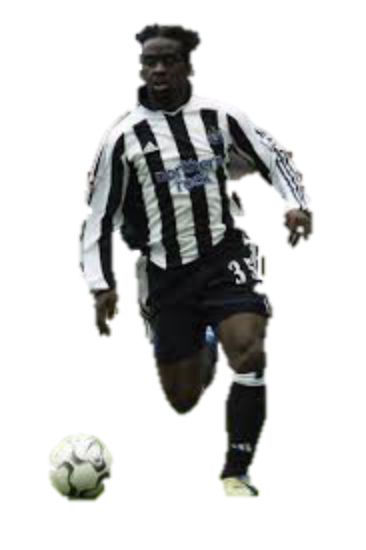 Jugador francés del Olympique Lyonnais (Club francés) 
Fin de contrato de 3 años como “jugador joven con talento”
Obligación de firmar el primer Contrato Profesional con Training Club 
Newcastle FC (club inglés)
Indemnización (daños): 53.357 euros (un año de salario)
Olympique Lyonnais  contra Olivier Bernard y Newcastle UFCasunto  C-325/08(Sentencia del 16 de marzo de 2010)
.
28
Una compensación por formación puede, en principio, justificarse por el objetivo consistente en fomentar la contratación y la formación de jóvenes jugadores. 
No obstante, dicho sistema tiene que ser efectivamente apto para lograr ese objetivo, 
y proporcionado en relación con éste,
teniendo debidamente en cuenta los gastos soportados por los clubes para formar tanto a los futuros jugadores profesionales como a los que jamás llegarán a serlo (apartado 45)
El asunto BERNARD
29